Двокомпонентна модельпідготовки вчителів з методики формуванняздоров'язбережної і соціальної  компетентності
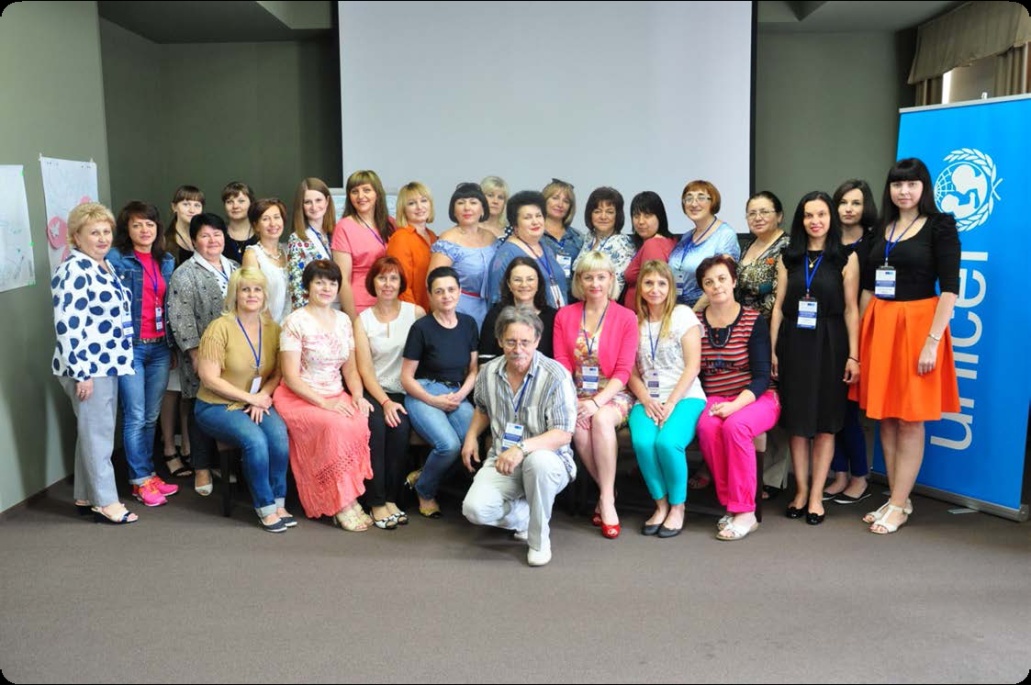 Загальна схема та навчально-методичне забезпечення
Складові  двокомпонентної моделі підготовки вчителів
Очна підготовка вчителя з практичних навичок компетентнісного підходу
(на базі ІППО)
Он-лайн курси з концептуальних  та методичних основ формування «Здоров'язбережної і соціальної компетентності» (єдина електронна платформа)
«Сертифікація» вчителів
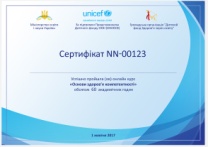 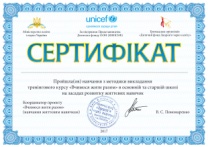 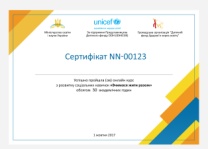 Навчання колег за методом «рівний рівному»
Типовий 
3-дений тренінг
«Основи здоров'язбережної компетентності»
Курс з розвитку соціальних навичок 
 «Вчимося жити разом»
Інші заходи ….
Освітні галузі і ключові компетентності на які спрямована двокомпонентна модель підготовки вчителів
ОСВІТНІ ГАЛУЗІ:
В рамках діючих стандартів для початкової , основної 
та старшої школи: 
Освітня галузь «Здоров’я і фізична культура»
__________________

В рамках концепції і проекту стандарту Нової української школи (НУШ): 
Соціальна і здоров’язбережна освітня галузь  (100%)

Громадянська та історична освітня галузь ( 30%-70%)
КЛЮЧОВІ КОМПЕТЕНТНОСТІ:
Чинні стандарти:
Здоров'язбережна компетентність



__________________

Нова українська школа:
Екологічна грамотність і здорове життя
Уміння вчитися впродовж життя
Соціальна і громадянська компетентності
Підприємливість
Он-лайн курс «Основи здоров'язбережної компетентності»
Обсяг – 60 академічних годин

Містить
 5 модулів
Модуль 1. Здоров’я, безпека і превентивна освіта
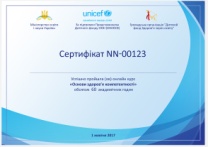 Модуль 2  Психосоціальний розвиток дітей і підлітків
Модуль 3. Тематика шкільних курсів з питань безпеки і здоров’я
Модуль 4. Методика викладання
Модуль 4. Моніторинг і оцінка результатів
Он-лайн курс з розвитку соціальних навичок «Вчимося жити разом»
Обсяг – 30 академічних годин

Містить
 5 модулів
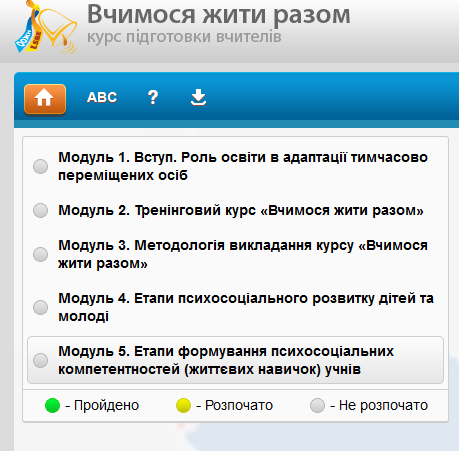 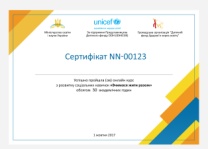